Уменьшаемое. Вычитаемое. Разность.
Решите задачи.
У Ани было 5 карандашей, 3 она отдала Свете. Сколько карандашей осталось у Ани?
У Ани было 7 карандашей, а у Светы на 4 меньше. Сколько карандашей было у Светы?
У Ани было 4 карандаша, а у Светы 7. На сколько карандашей у Ани меньше, чем у Светы?
На дереве сидело 10 попугаев. Сначала улетело 4 попугая, а затем еще 3. Сколько попугаев осталось на дереве?
Решите примеры.
10-6-4=
5+5-9=
5+3-6=
9-8=
10-7=
9-5=
8-7=
8-4=
10-6+4=
Составьте неравенства по картинке.
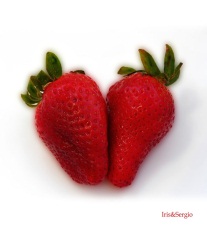 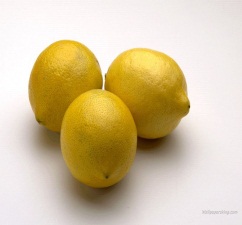 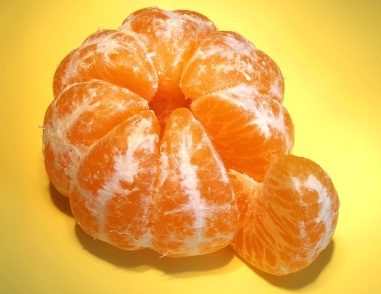 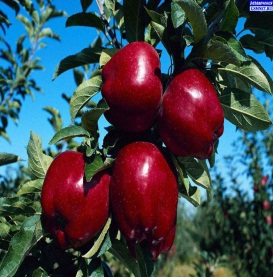 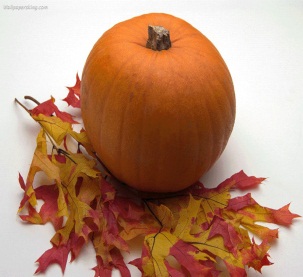 Составьте решение к задаче.
На столе лежало 7 апельсинов. Утром съели 4 апельсина. Сколько апельсинов осталось?
Компоненты вычитания.
Уменьшаемое            
                                  Вычитаемое         
                                                                      Разность 
7 – 4 =3
Какой из компонентов вычитания отсутствует?
10-        =3
7-        =4
       - 5= 5
10-6=
8-4= 
       - 7=2